COVID-19 
Expert opinion tips
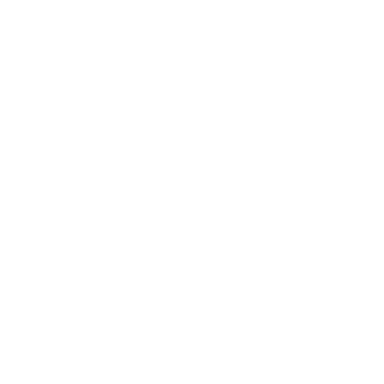 Registrazioni EEG
…ai tempi del COVID-19
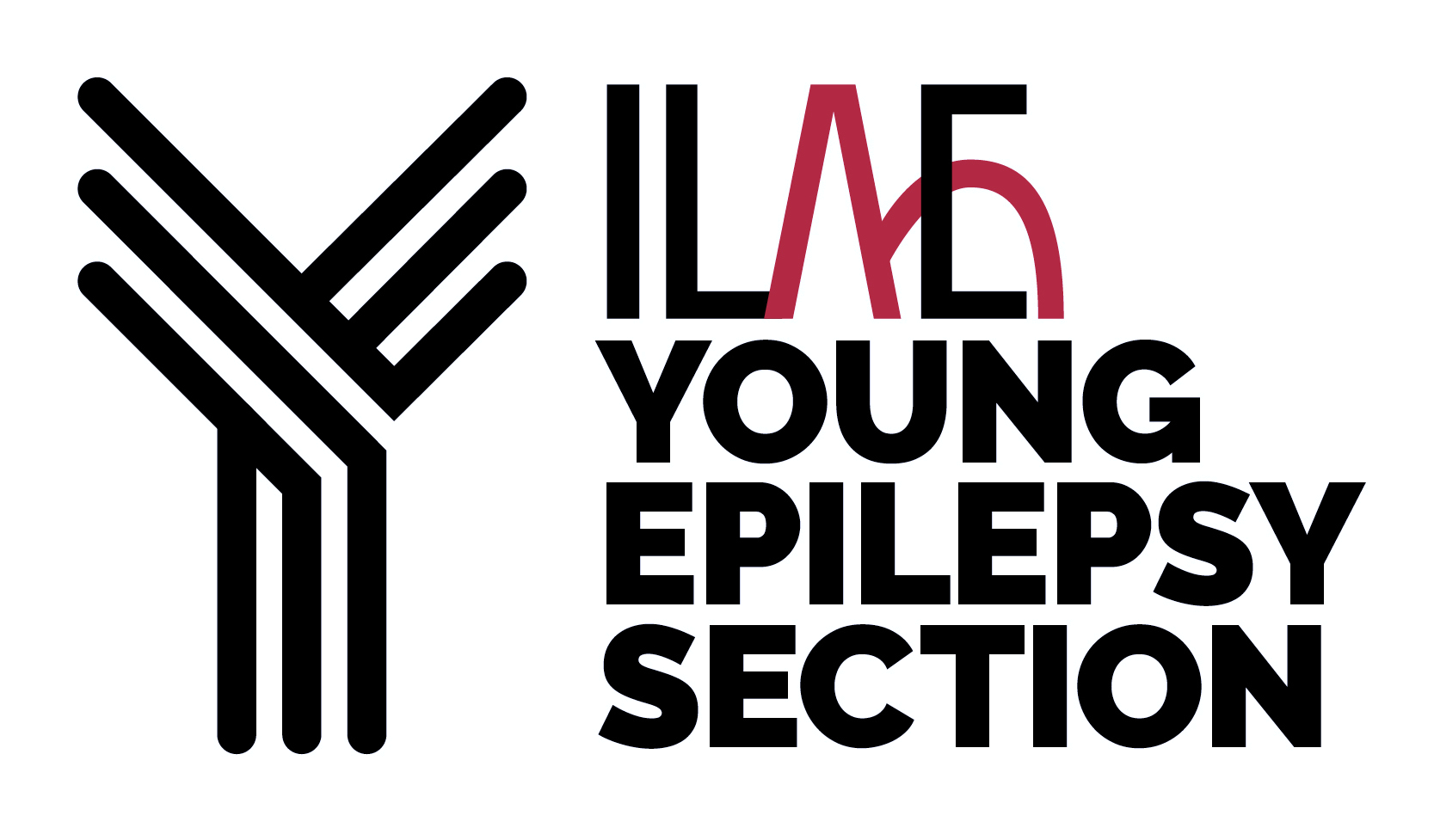 ilae.org/yes
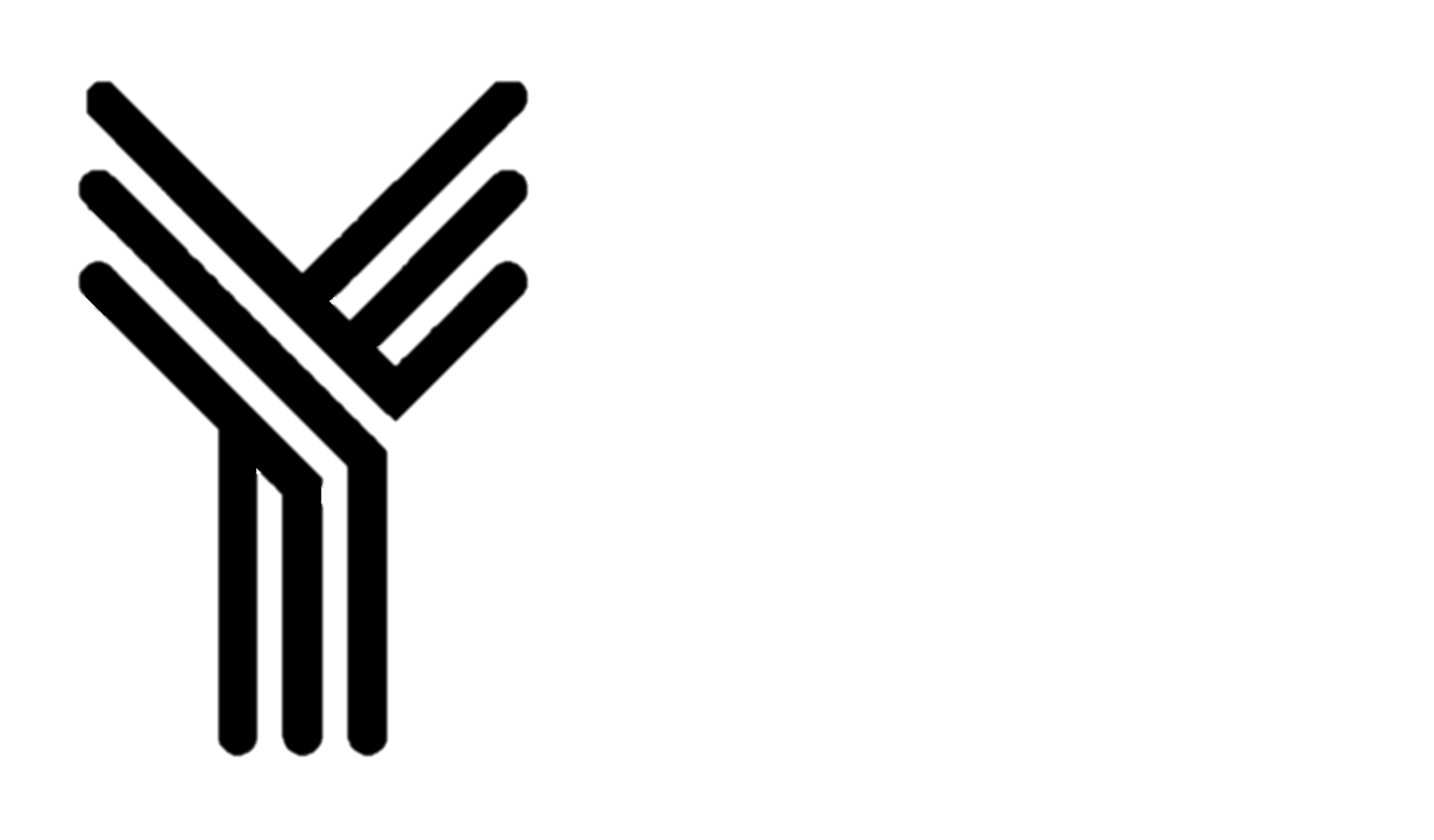 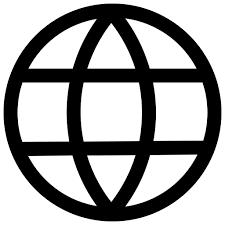 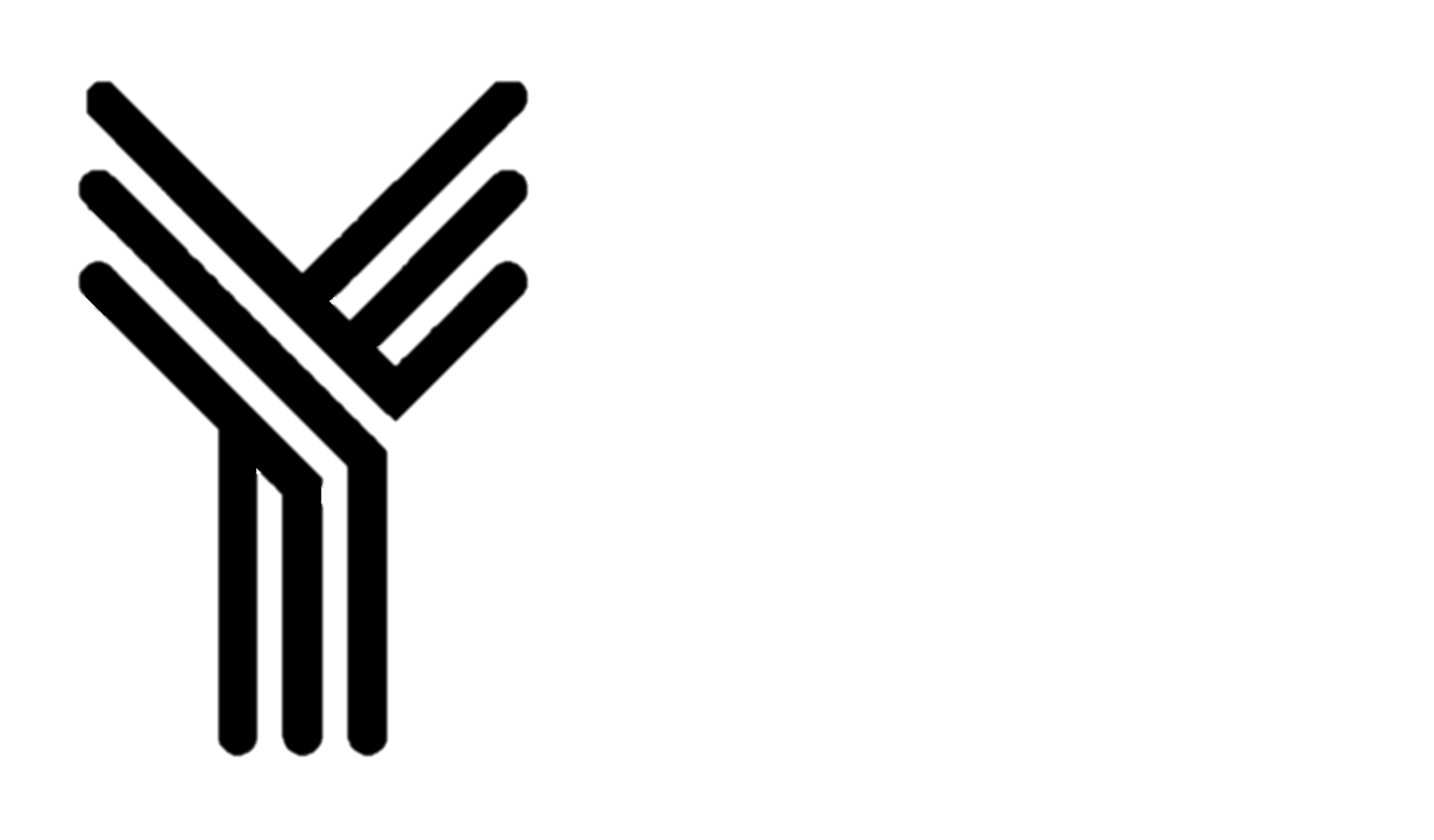 @yesILAE
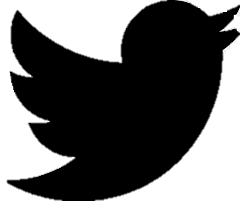 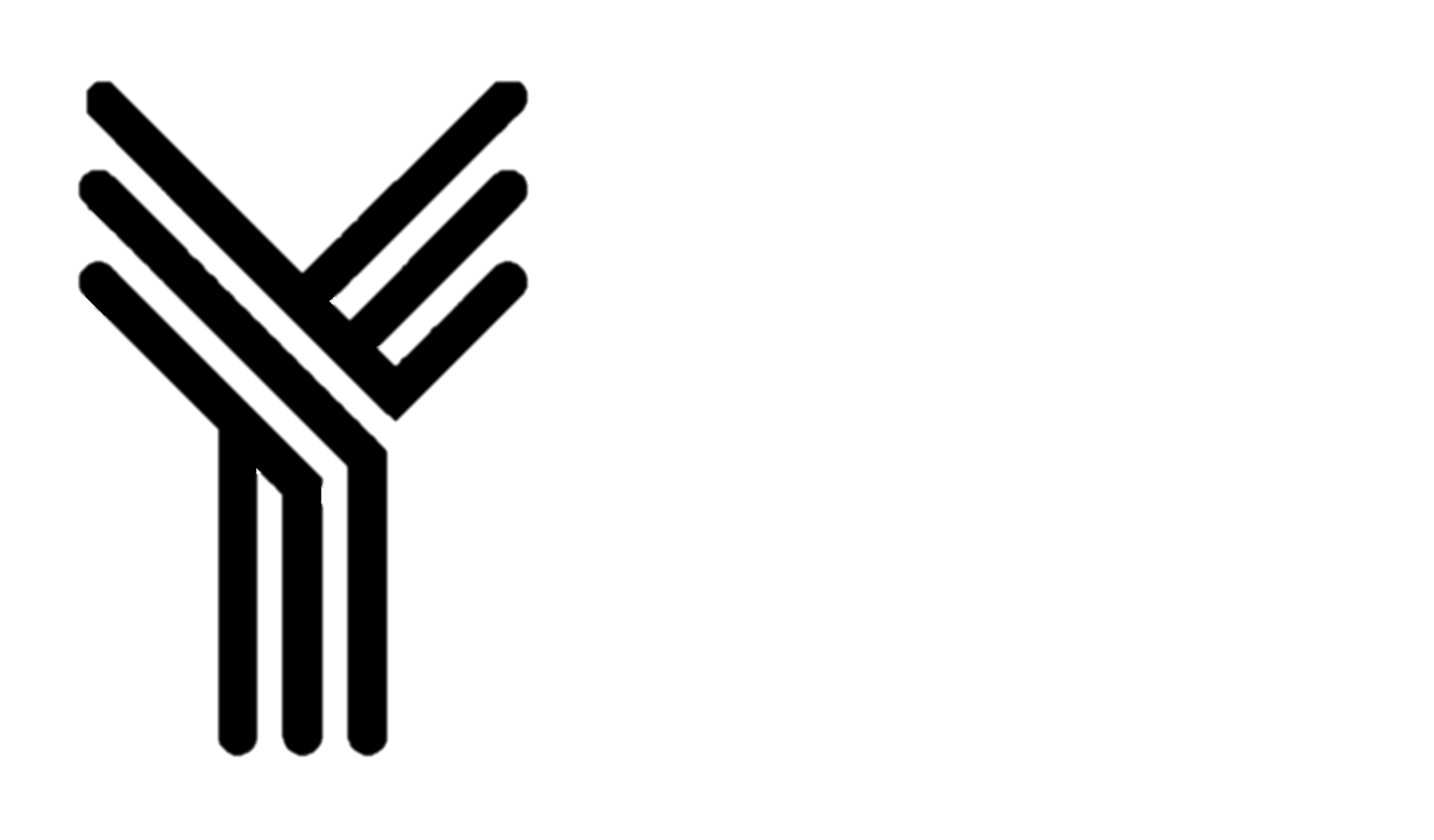 /yesILAE
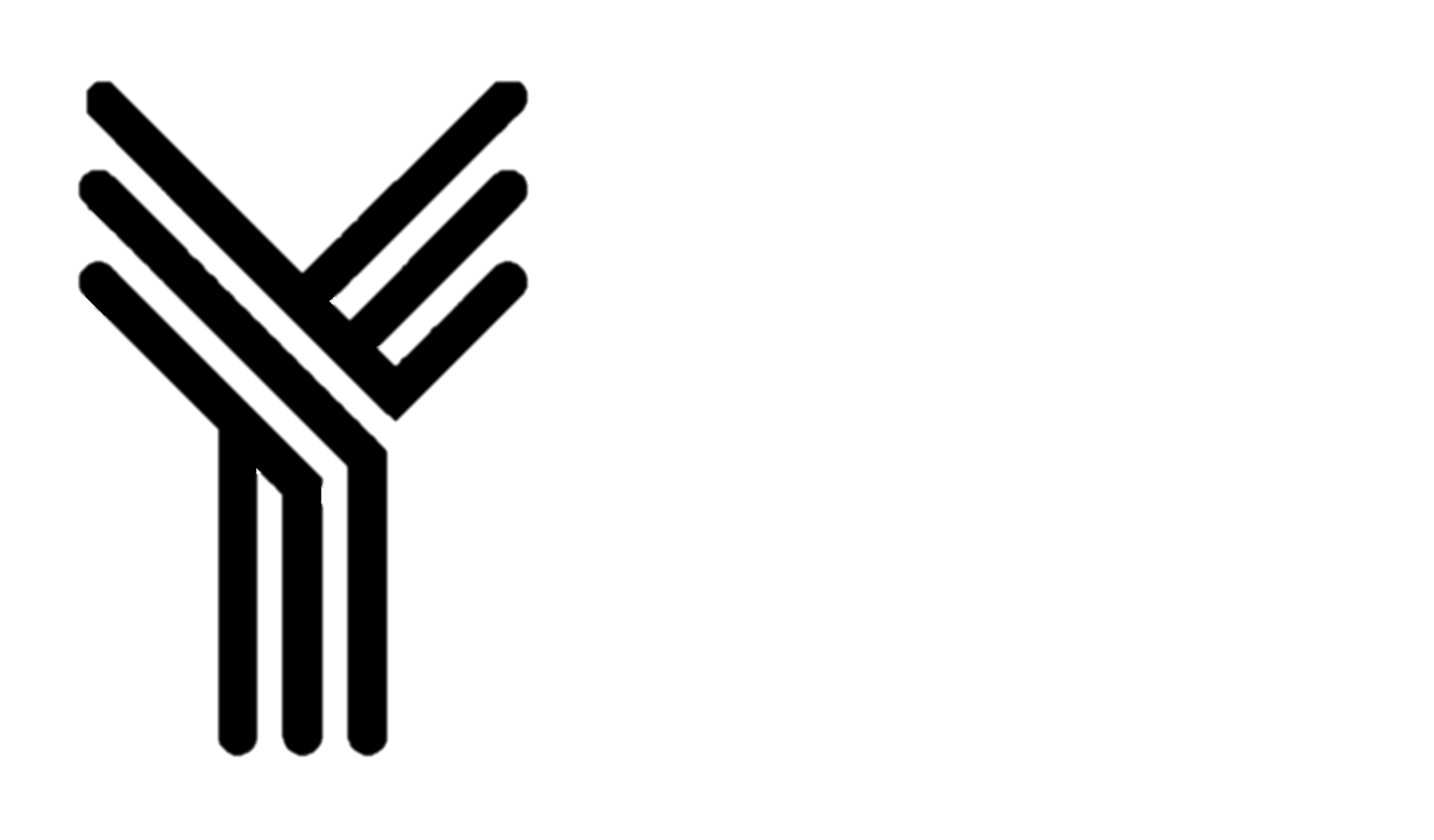 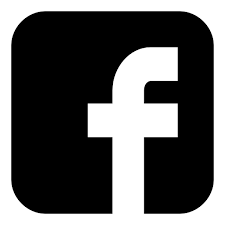 yes@ilae.org
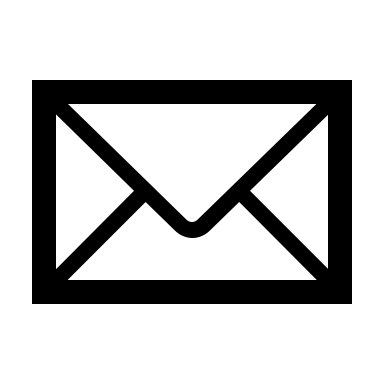 SHAPING THE NEXT GENERATION
OF EPILEPSY CARE & RESEARCH
ITALIAN CHAPTER
Registrazioni EEG
Secondo le indicazioni della LICE, ILAE e ACNS, in un paziente COVID-19 positivo o sospetto tale, prima di procedere ad una registrazione elettroencefalografia è opportuno che:
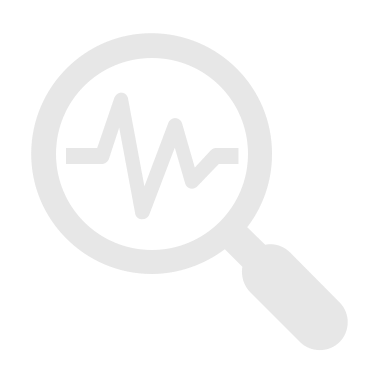 VENGA CHIARITA LA REALE URGENZA DELL’ESAME
->
SI ABBIANO TUTTE LE NOTIZIE ANAMNESTICHE
->
SIANO A DISPOSIZIONE I DISPOSITIVI DI PROTEZIONE INDIVIDUALE (DPI) PER IL PERSONALE SANITARIO
->
IL PERSONALE SANITARIO SIA STATO BEN EDUCATO ALL’UTILIZZO DEI DPI E ALLE PRATICHE DI IGIENE PER RIDURRE IL RISCHIO INFETTIVO
->
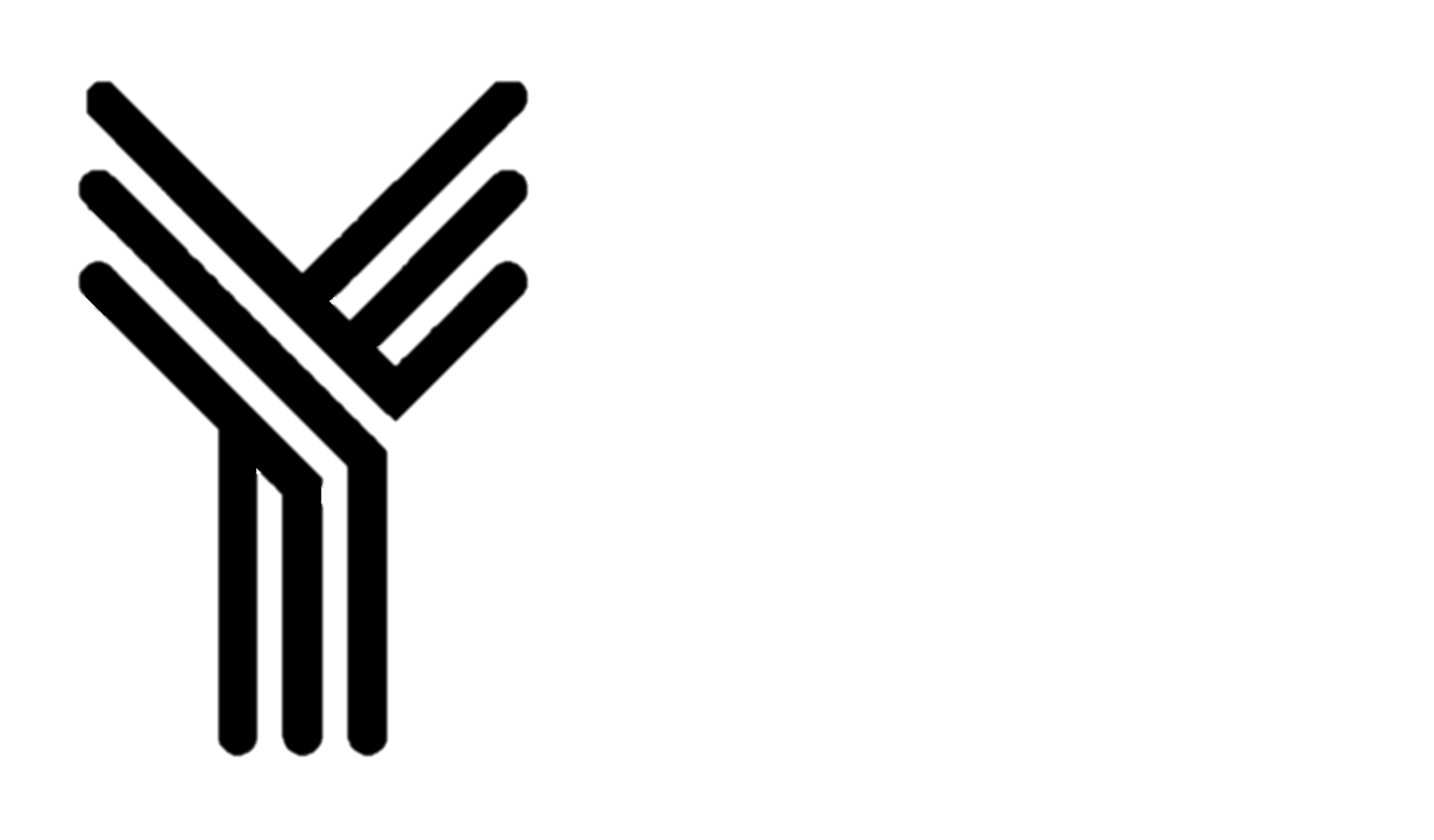 COVID-19 Expert opinion tips
Registrazioni EEG
ALCUNI CONSIGLI UTILI
1
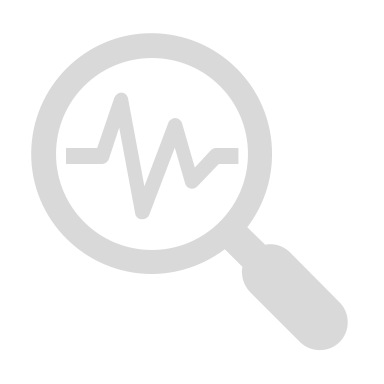 Utilizzare EEG/VEEG portatile
2
Far indossare al paziente una mascherina con filtro FFP2
Se il paziente ha effettuato un trattamento con nebulizzatori o aerosol posticipare l’esame di 4 ore
3
4
Evitare l’uso di collodio
5
Utilizzare un montaggio con un minimo di 8 elettrodi
Stimolazioni tattili/verbali solo in casi selezionati. HP e SLI non dovrebbero essere eseguite di routine
6
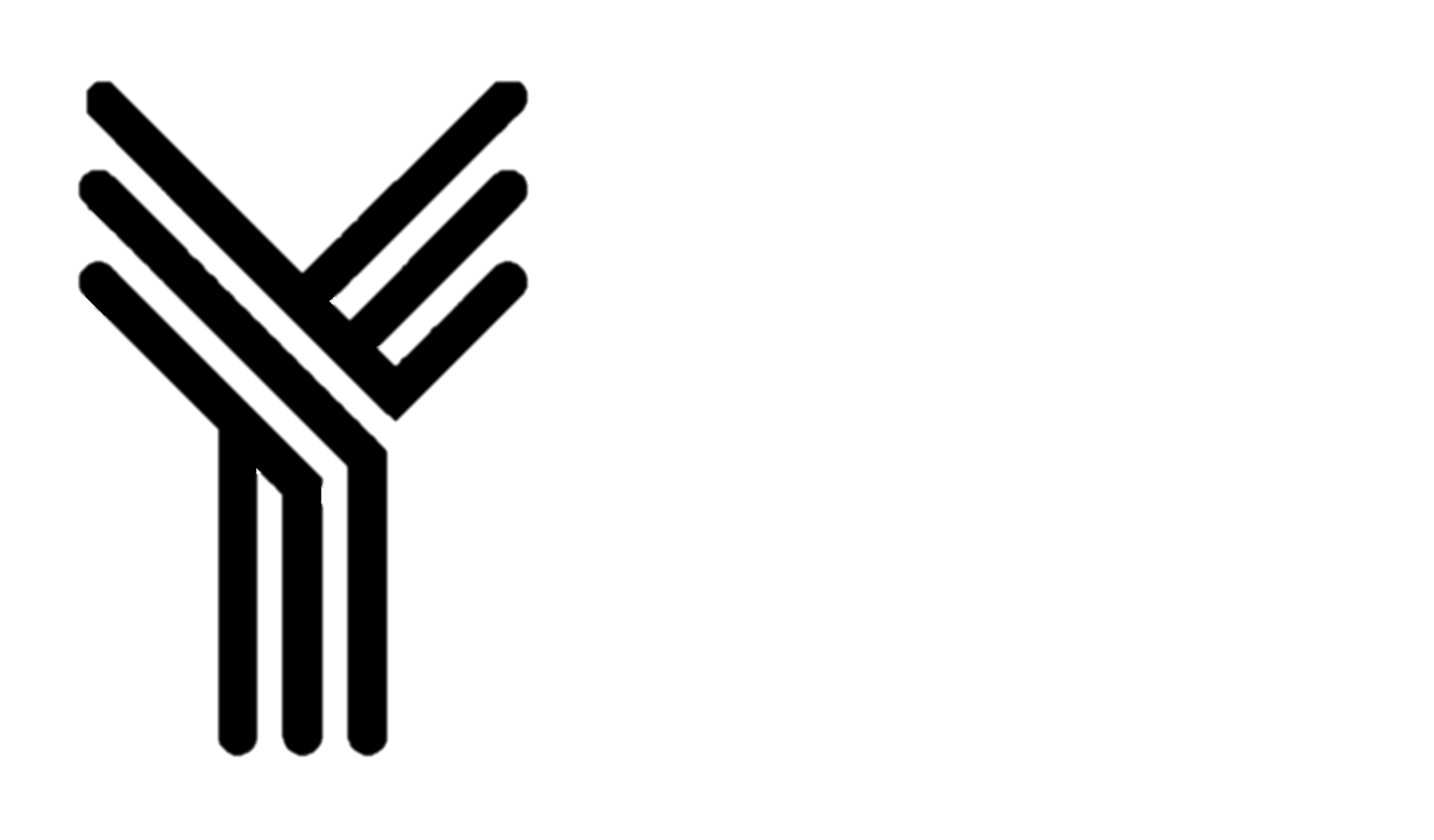 COVID-19 Expert opinion tips
Registrazioni EEG
Dopo l'applicazione degli elettrodi, il tecnico EEG dovrebbe uscire dalla stanza del paziente. La durata dell’EEG dovrebbe essere minimo di 20 minuti

Il tecnico EEG annoterà da remoto eventuali modificazioni cliniche o elettrografiche rilevanti.

Al termine dell’esame le apparecchiature EEG verranno pulite seguendo le linee guida CDC (Center of Disease Control, Aprile 2020).
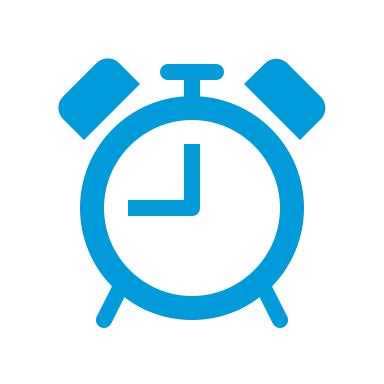 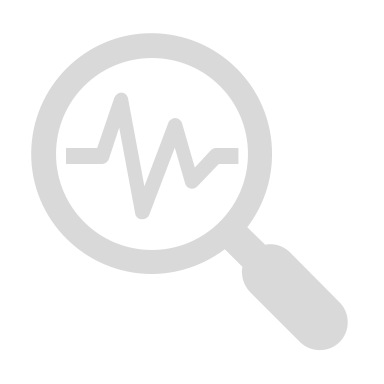 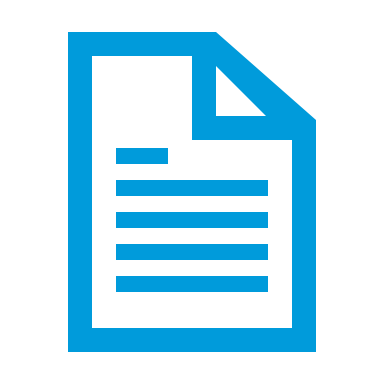 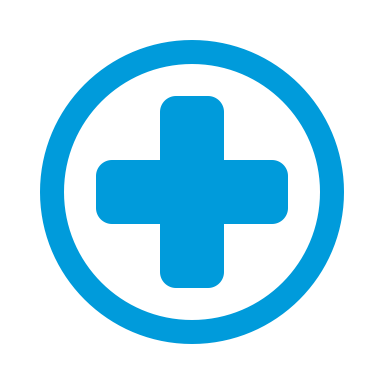 !
È consigliabile l’utilizzo di una attrezzatura EEG per i pazienti COVID-19 e l'isolamento dell'attrezzatura temporaneamente prima dell’uso da parte di altri pazienti
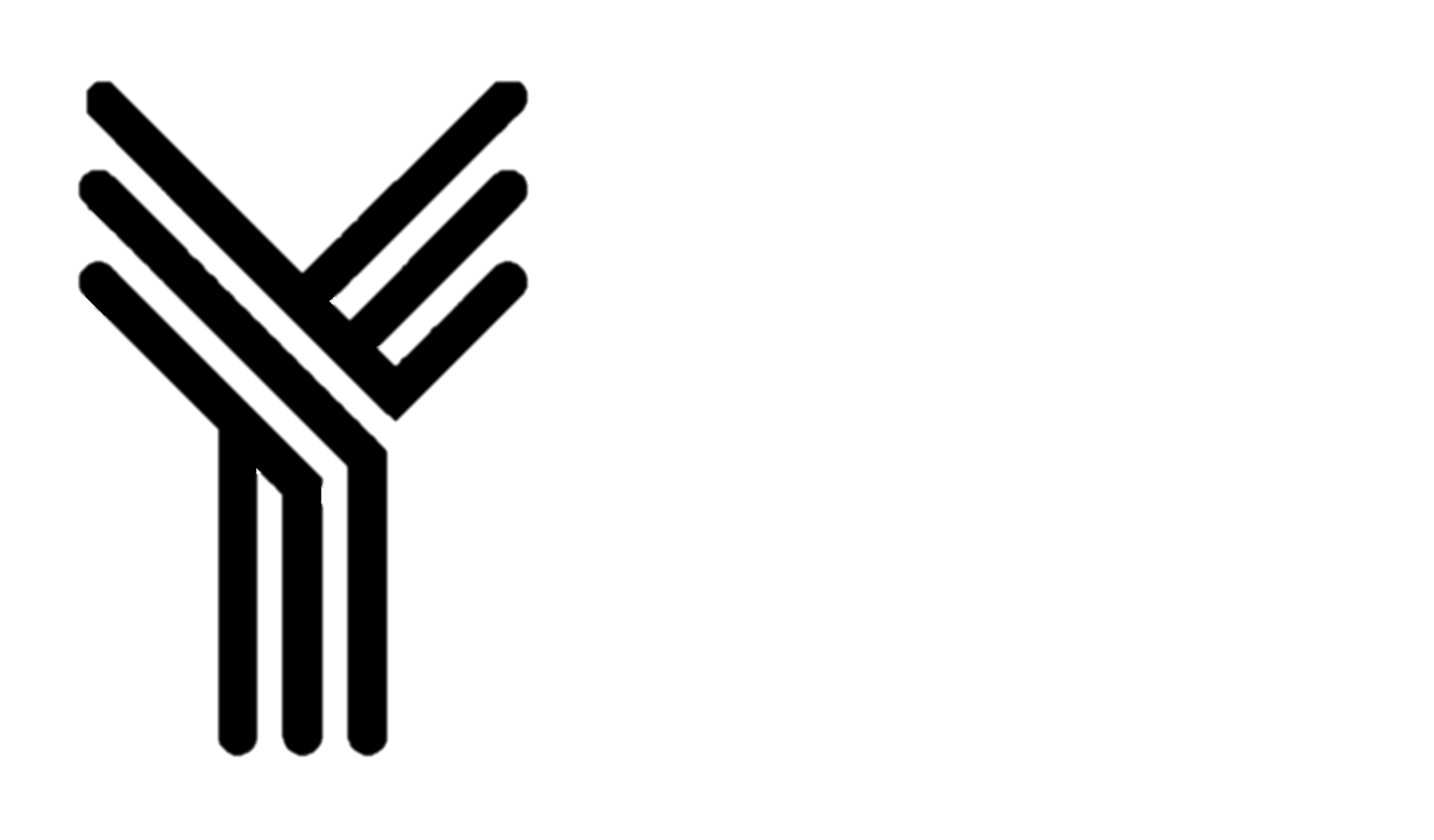 COVID-19 Expert opinion tips
COVID-19 
Expert opinion tips
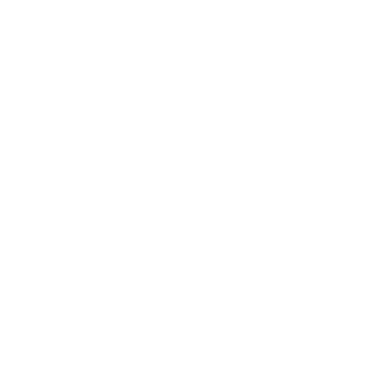 Maggiori informazioni
Bibliografia essenziale
www.lice.it/pdf/EEG_Pandemia_SARS-CoV-2_SINC-LICE-AITN_07_05_2020.pdf
www.acns.org/practice/covid-19-resources
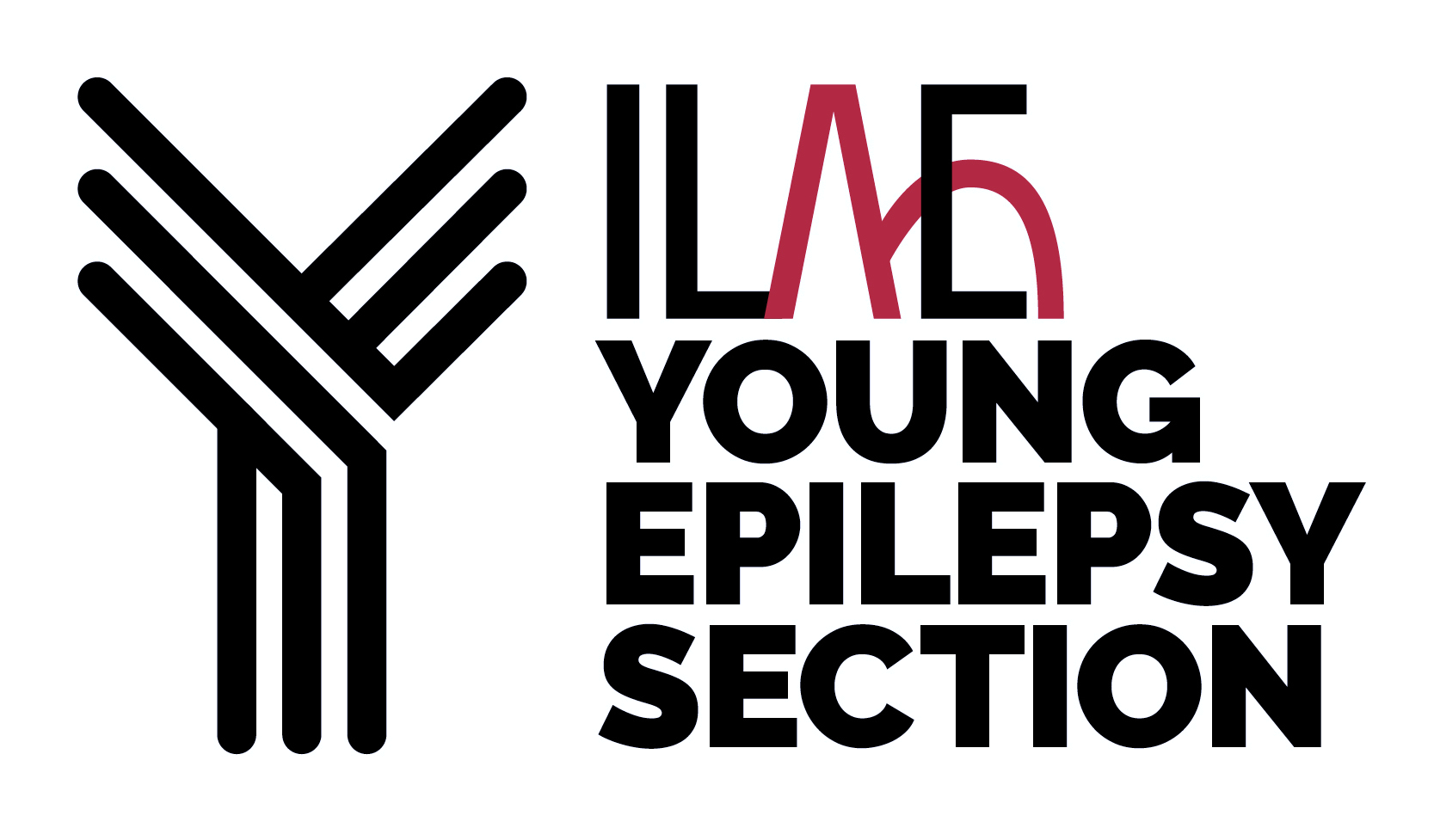 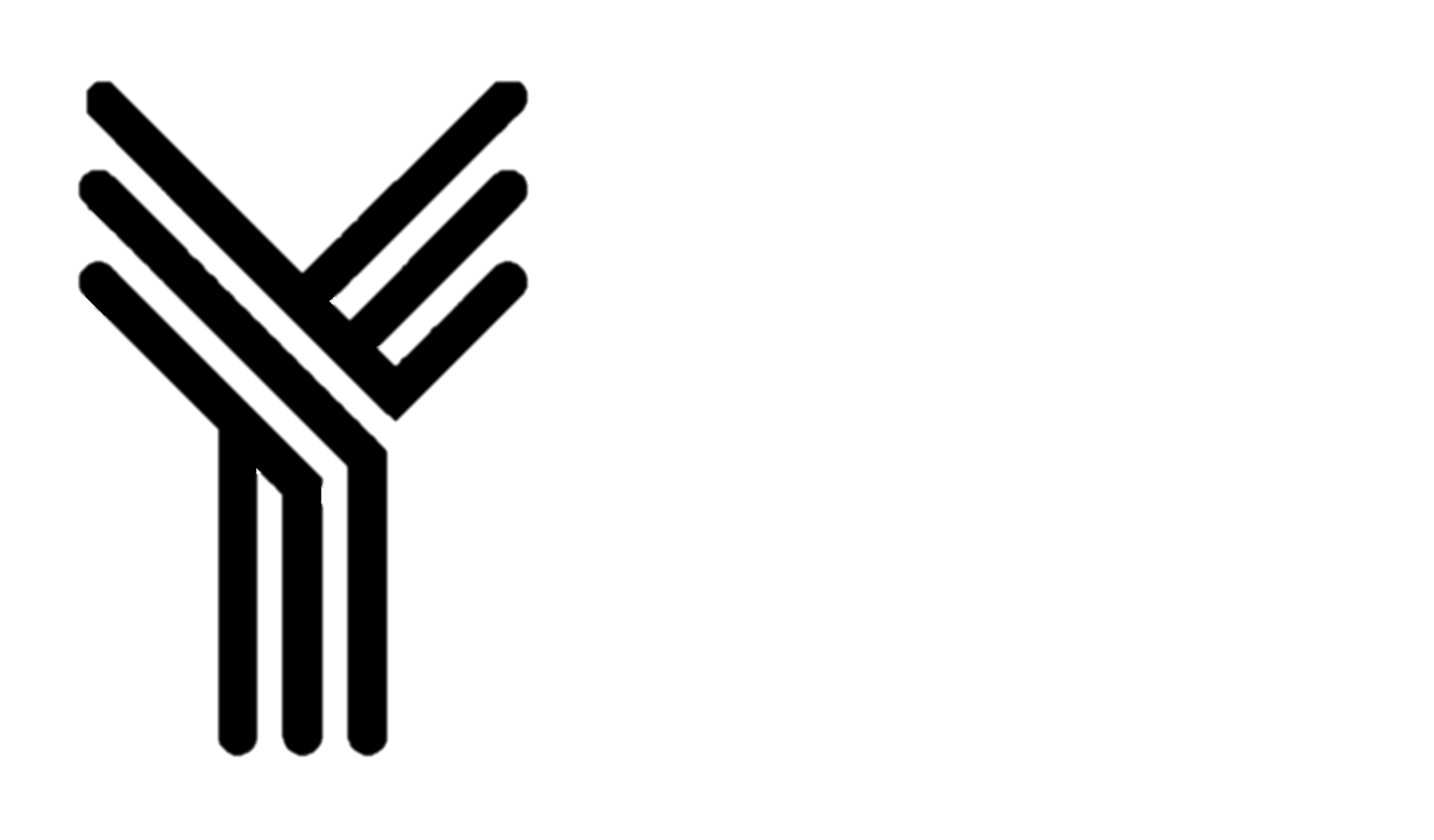 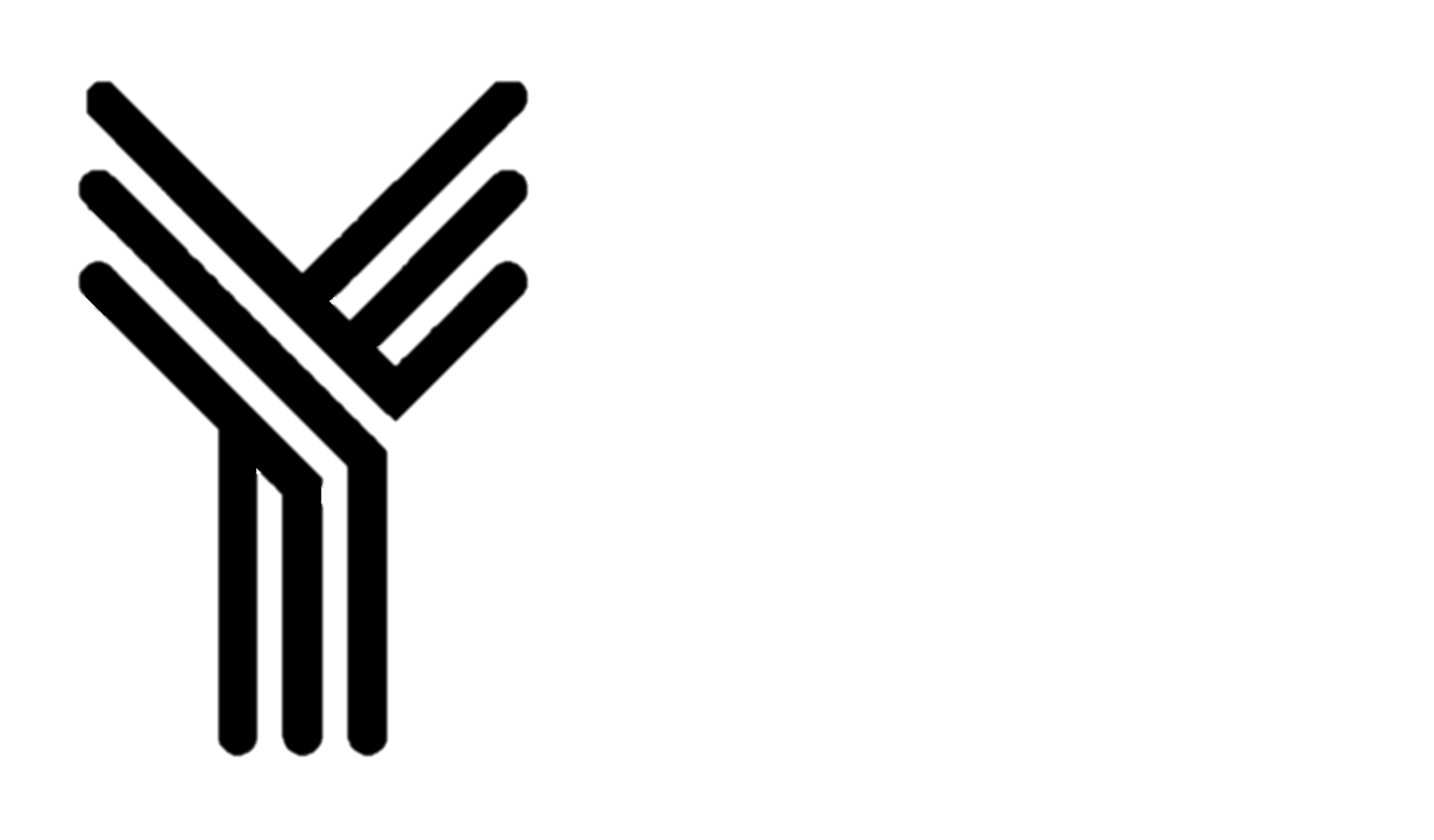 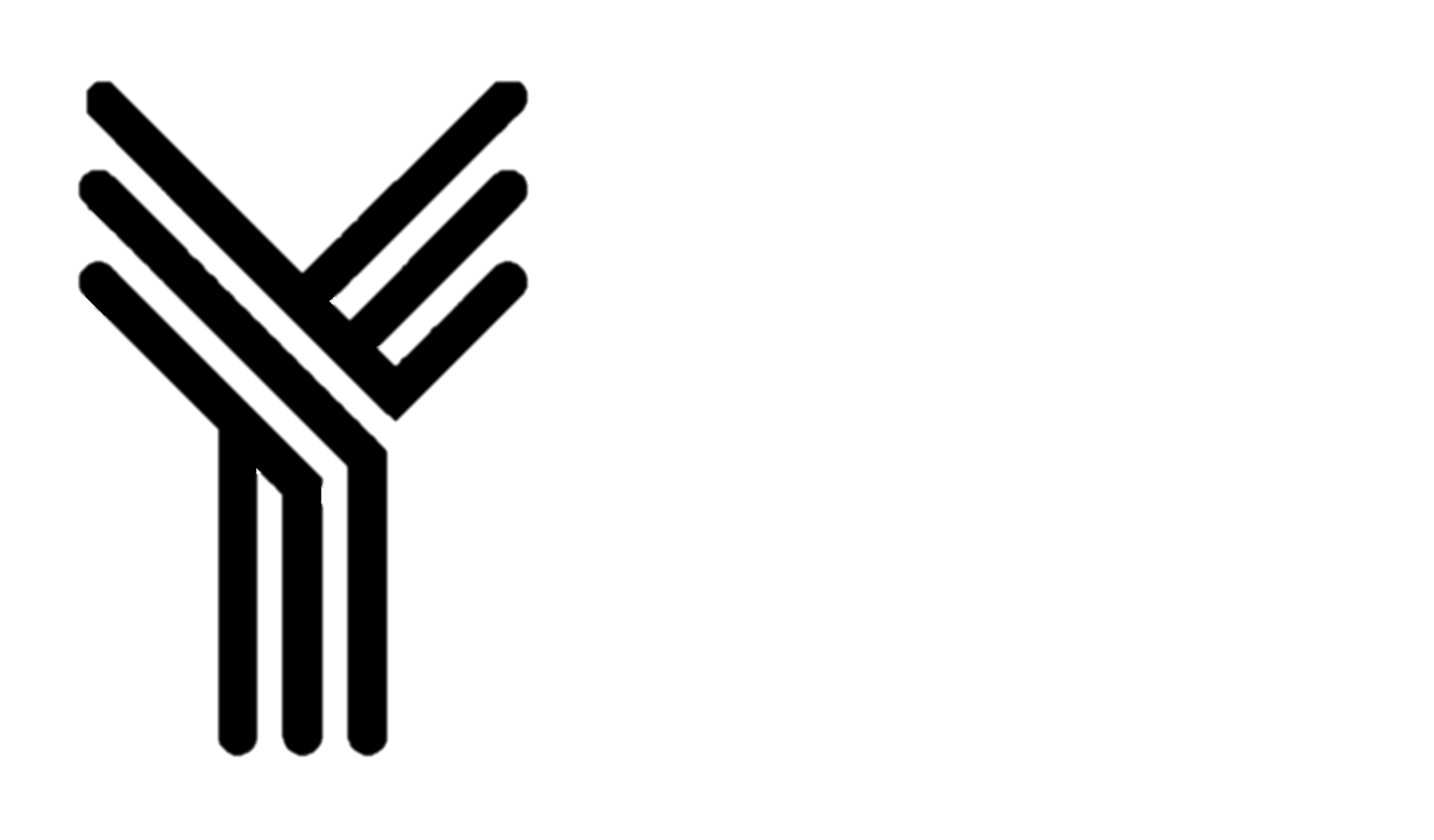 CREDITS
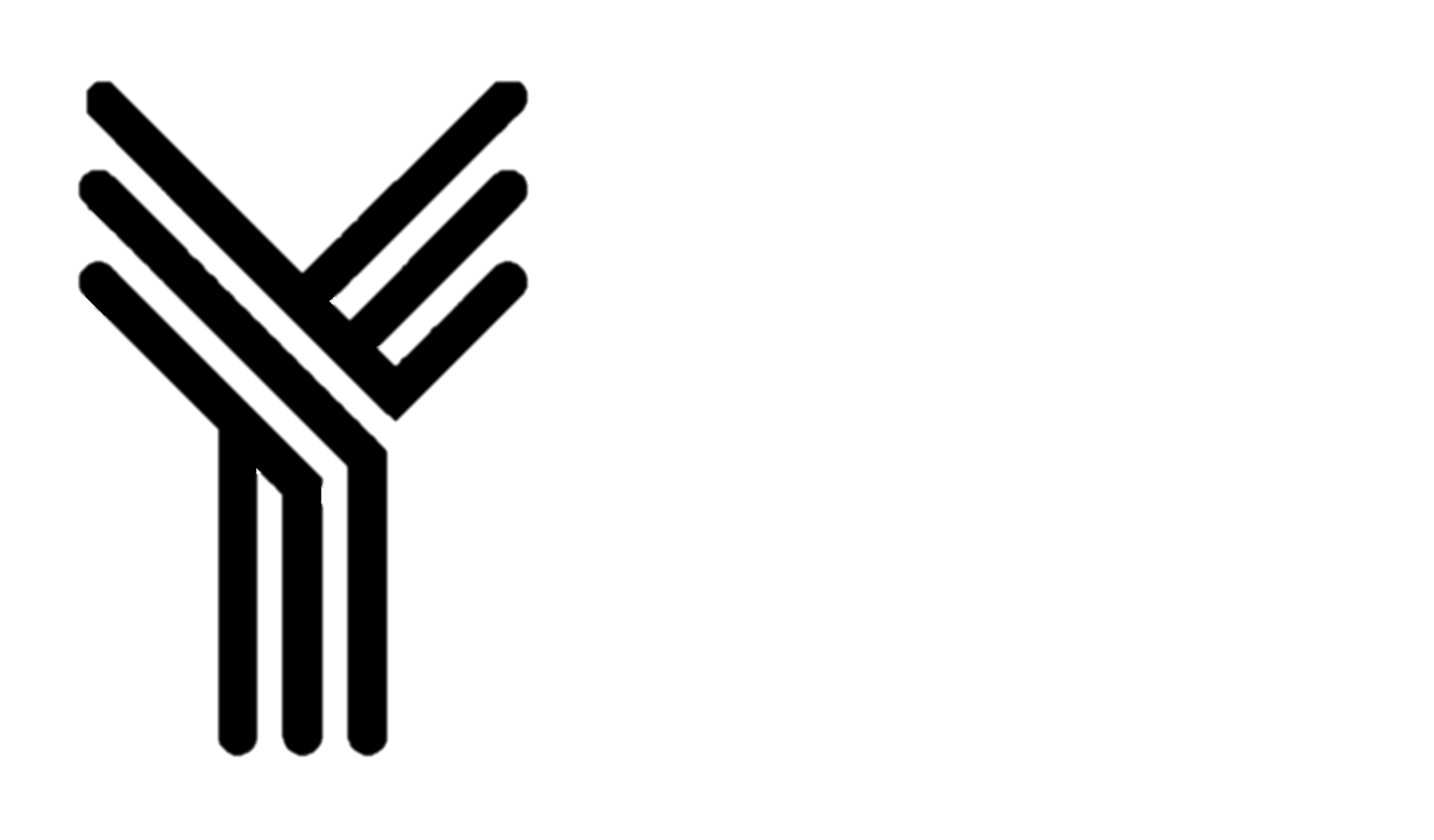 Testo a cura di: Bruna Nucera
Grafica: Fedele Dono
ITALIAN CHAPTER
Revisione: Francesco Brigo
A cura della Task Force Comunicazione YES-I